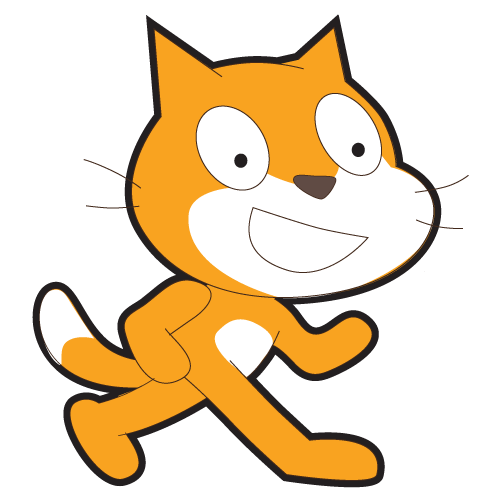 SCRATCH
This Design Notebook belongs to:
3
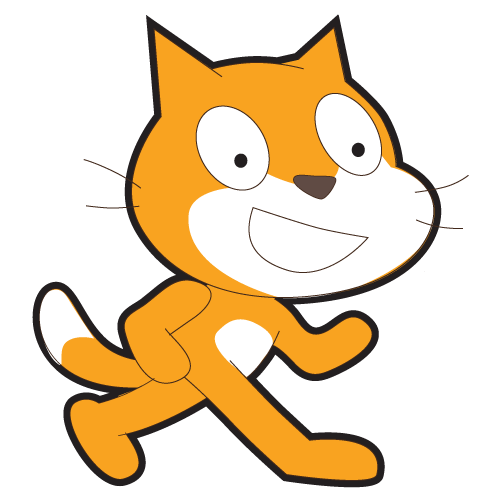 What are the different ways you interact with computers?
List your answers here:
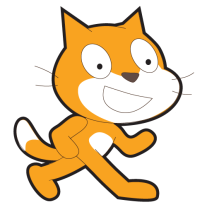 5
How many of those ways involve you creating with computers?
List your answers here:
(You can add to this list later.)
6
Scratch Challenge #1
Make something surprising happen to a sprite. You can write some of your ideas here:





What is your first step going to be?
7
I Learned Something New!
List new things that you have learned here:
(You can add things to this list later.)
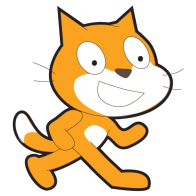 8
Did you know? A sequence is a series of instructions.
What are three aspects of yourself that you could represent through images or sound?
1.





2.




3.
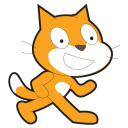 9
Scratch Project:All About Me
Create a Scratch project that represents you and has clickable sprites.

Brainstorm some ideas here:
10
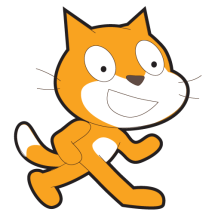 About Me Reflections
What was your inspiration?

How did you do that?

What did you get stuck on?

How did you get unstuck?

What are you most proud of?

What might you do next?
11
Original Ideas
Here is one of my original ideas for a Scratch Project:
12
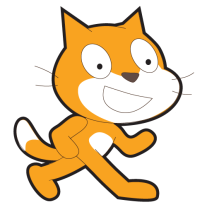 Notes:
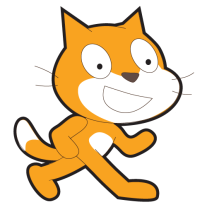 13
What are 5 situations where you use instructions?
1.


2.


3.


4.


5.
14
How do you know when the instructions are good?
Write your answer here:






How does understanding how to give good instructions affect your work using Scratch?
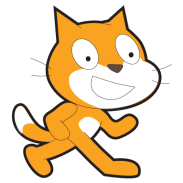 Did you know? A series of instructions that repeats is a loop.
15
What are two strategies that you could use when you get stuck with your project or design?
Strategy #1:






Strategy #2
16
Scratch Project:  Dance Party
Create a dance party. This is a Scratch Project in which the sprites have cool costumes and dance to funky beats.

Write your notes here:
Incremental Thinking:  Add and test small amounts of code at a time.
17
Check for Understanding
What is the difference between a sprite and sprite’s costume?
18
Notes:
Do you know what parallelism is? It’s making things happen at the same time.
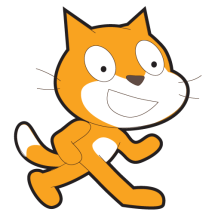 19
Gallery Walk
Take a walk around the room looking at our dance projects. Ask questions:

How did you get the sprite to do this?

What was your inspiration for doing this?

Give a compliment.

Write any notes or ideas you discovered here:
20
Sketch an art idea that uses Scratch.
Examples:
1. Create a project that uses an orange square and a purple circle.
2. Creating your own musical group by pairing sprits with sounds.
3. Create a self-generating drawing project.
21
What was a challenge that you overcame in your last project?
22
Parallelism: Things that happen at the same time.
What is something that you still want to figure out?
Events: One thing causing another thing to happen.
23
Write a story using six words.
24
What are the different ways in which things were happening at the same time?



What are the mechanisms that enable parallelism in Scratch?




What are the different ways that actions are triggered?



What are the mechanisms for events in Scratch?
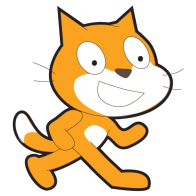 25
What is remixing?
Write here:
Reusing and Remixing are valuable skills. You need to be able to read code written by other people, in order to improve your own.
26
Things we need for a story:
Characters:


Plot:


Scene


Additional Elements:
27
How was working with someone else different from your prior experiences of designing your Scratch projects?
28
Open Ended Designing Ideas
Use say and wait blocks with two characters to have a conversation.
Use the broadcast and when I receive blocks to create a multi-scene story.
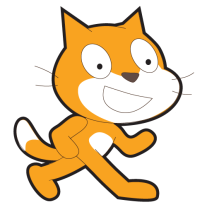 Create your own slideshow using a collection of background images. Narrate your slideshow.
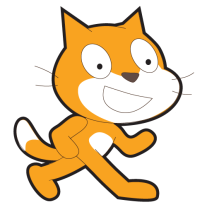 29
Did you know?
Conditionals are






Operators are
30
Debugging Strategies
What was the problem?



How did you identify the problem?



How did you fix the problem?



Did others have alternative approaches to fixing the problem?
31
Games
Games I Like:
What do games have in common?

What features of their design make them a game?
32
What do you like about your maze project?





How might you want to change it?
33
Maze Extensions
Score: Demonstrate how to set and change a score. Receive 10 points every time the Scratch cat is clicked.
Timer: Demonstrate how to use a timer. Use the mouse to navigate the Scratch cat to Gobo.
Enemies: Demonstrate how to add an enemy. Avoid the crazy tennis ball using the up and down arrow keys.
Levels: Demonstrate how to change levels. Score increases by 1 every time the space bar is pressed. Level increases by 1 for every 10 points.
Rewards: Demonstrate how to collect items. Use the arrow keys to move the Scratch cat around to collect items for his quest.
34
Here’s what I figured out:
35
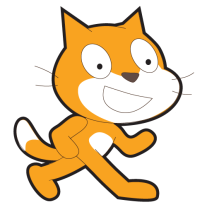 What is a variable? What is it good for?
36
Project Ideas
Collide: Help Scratch cat navigate a field of Gobos

Catlibs: Create an interactive word game.

Scrolling: Create the foundation for a side-scrolling game.

New Project Ideas:
37
Independent Projects
What has been your favorite Scratch project to work on so far?






What are 3 ideas for something your could work on next?
38
Independent Projects
What part of your project will you be working on today?




What are your first steps?



What do you need help with?
39
Independent Projects
What part of your project will you be working on today?




What are your first steps?




What do you need help with?
40
Feedback
What aspect of your project could someone give you feedback about? When your provide feedback to someone think about the following:
Clarity: 
Did you understand what the project is supposed to do?
Features: 
What features does the project have? 
Does the project work as expected?
Appeal: 
How engaging is the project? 
Is it interactive? 
Is it original? 
Is it sophisticated? 
Is it pretty? 
Is it funny? 
Is it interesting? 
How do you feel as you interacted with the project
41
Feedback Page
What aspect of your project could someone give you feedback about?
42
Independent Projects
What part of your project will you be working on today?




What are your first steps?




What do you need help with?
43
Independent Projects
What part of your project will you be working on today?




What are your first steps?




What do you need help with?
44
Independent Projects
What part of your project will you be working on today?




What are your first steps?




What do you need help with?
45
Independent Project Reflections
46
Independent Project Reflections
47
Independent Project Reflections
48
49
50